OVERVIEW OF NDPP AND PFMA ANNUAL REPORT 2020/21&2021/22 YEAR-TO-DATE PERFORMANCE  12 November 2021
1
INTRODUCTION AND OVERVIEW BY NDPP
2
INTRODUCTION
We return to this Committee to report on progress and impact that NPA has made in a very challenging and unpredictable environment. We remain committed to improving our ability to deliver justice to the people of South Africa.
Last year I assured this Committee of our well-laid plans & interventions to rebuild an Independent, Professional, Accountable & Credible (IPAC) NPA. We have made important progress in this regard. But we know we need to do more, and better.
One of the first action steps was to improve on the declining performance, especially in our efforts to bring the corrupt to justice. While progress has been made, it’s been patchy and too slow. We have prioritised dealing with corruption, specifically by capacitating and supporting the ID.
Unfortunately COVID-19 derailed our plans resulting in a less than satisfactory achievement of targets.
Despite this, the NPA continued to deliver uninterrupted services and used the available time to attend to chamber work resulting in a significant increase in decision dockets being finalised which include long outstanding decisions in complex commercial crime matters.
We also focused on getting our own house in order, with significant internal projects to improve our efficiencies, capacities and staff morale.
3
CROSS-CUTTING STRATEGIC INITIATIVES
Building an IPAC Organisation
All strategic initiatives are designed to strengthen & complement the interrelated IPAC pillars.
We are getting our house in order, including by holding corrupt and unethical NPA staff to account
NPA Independence
This is a priority for the NPA. Submitted an affidavit to the Zondo Commission which makes a solid legal case for the de jure and de facto independence of the NPA.
Initial discussions are underway with the Minister to establish a working group to ensure we are all on the same page.
Office for Complaints & Ethics (OCE)
Progressing well – proposal on draft legislation, mandate & staffing requirements will be finalised by 30 November 2021. Will assist in promoting accountability of all NPA staff, including the top leadership.
Innovation
Established the Innovation, Policy and Support Office (IPSO) as a permanent resource to support innovation across all parts of the NPA. 
IPSO has developed and supported many projects that are being implemented by various business units.
4
STRATEGIC INITIATIVES CONT.
Community Prosecution Initiative (CPI)
Established 22 community prosecution sites (2 per division) & posts 
The sites focus on important crime & public safety issues, e.g. GBV, stock-theft & crime driven by alcohol/drugs.
The impact will be measured over the next two years.
Non-Trial Resolutions (NTR)
A policy is being developed, providing for trial agreements based on international best practice and local realities.
Prosecution Prioritisation Policy
A prioritisation initiative for prosecuting housebreaking & house robberies is being developed – strategic prosecution of organised criminal gangs involved in housebreaking & house robberies can have a disproportionate impact in terms of prevalence & fear of crime.
Enhancing NPA Communication
Effective internal/external communication is now at the centre of NPA strategic priorities
NPA intranet (Ithala) and cutting-edge website developed and launched.
5
OVERALL PERFORMANCE ON NPA ANNUAL PERFORMANCE PLAN TARGETS:  2020/21
Achieved:
 7 of 14 Indicators
6
OVERALL PERFORMANCE ON NPA ANNUAL PERFORMANCE PLAN TARGETS:  2020/21
Not Achieved:  50%
 7 of 14 Indicators
90% conviction rate achieved
61 accused convicted
Additional 2 already rendering services
7
OVERALL PERFORMANCE ON NPA ANNUAL PERFORMANCE PLAN TARGETS:  2020/21
The AFU prepared freezing orders during lockdown & moved applications when restrictions were eased
8
REASONS FOR NOT ACHIEVING TARGETS (2020/21)
COVID-19 impacted performance as investigations, consultations and trials were hampered; specifically in Regional Court matters
NPA was particularly affected by the pandemic reporting a 22,47% infection rate (1 011) which is much higher than norm of 4,86% in South Africa.
Likewise the SAPS and DoJ&CD suffered from a similar trend impacting courts in many areas.
The recorded death rate in the NPA was markedly higher than in the rest of South Africa.
Money laundering matters usually consists of several charges & intricate financial investigations, which are time consuming, and trails are protracted with several legal challenges.
Lack of skill and capacity to dedicate staff to highly complex and voluminous matters still plagues the organisation and CJS .
All volumes of cases in courts declined dramatically during the financial year 2020/2021 -:
New cases in District courts decreased by 26.4% (from 662 807 to 487 634)
New cases in Regional courts decreased by 23.2% (from 50 966 to 39 165) and
Finalised cases in all courts decreased by 40,2% (from 368 319 to 220 272).
9
OVERALL NPA YTD PERFORMANCE NPA ANNUAL PERFORMANCE PLAN TARGETS:  2021/22
The NPA has seen a marked improvement in the performance in the current financial year, with 69% of the targets achieved
THUTHUZELA CARE CENTRES (TCC)
Sentences:  TCC finalised cases

Life imprisonment:  109
20-25 years imprisonment:  51
10-19 years imprisonment:  204
10
OVERALL NPA YTD PERFORMANCE NPA ANNUAL PERFORMANCE PLAN TARGETS:  2021/22
0,8% below 93%
63 less than 115 target
The following NPA targets were not achieved:
25 less than 49 target
99% below R750m target
11
REASONS FOR TARGETS NOT ACHIEVED (2021/22 YTD)
COVID continued to impact performance as set out before although infections has significantly reduced in the last quarter as the number of individuals vaccinated increased.
SAPS reported crime during financial year decreased remarkably.
All volumes of cases in courts declined dramatically during previous financial year but is steadily increasing-:
New cases in District courts increased during Q2 this year by 4,2% (from 117 476 to 122 380)
New cases in Regional courts increased in Q2 by 13.8% (from 9 917 to 11 284)
Finalised cases in all courts increased in Q2 by 8% (from 57 602 to 62 202)
July 2021 unrests in KZN and Gauteng created problems for a number of days but in general crimes, fewer cases were received.
Malware attack on DoJ&CD server impacted severely on communication, though finalisation of cases appears not to have been affected.
Network connectivity remains main problem on ECMS and electronic communication.
12
PRIORITISING FOR IMPACT IN 2021
13
Priority 1: Expediting high profile corruption casesEXCO LEAD: Adv. Rabaji-Rasethaba
14
EXPEDITING HIGH PROFILE CORRUPTION CASES
Identified top 10 cases were enrolled through close collaboration of ID, AFU & SCCU, resulting in positive media coverage on many of the cases. 
Over the last six months progress has been made in the following:
Gauteng High Court granted an order to seize assets of R1.4bn belonging to accused implicated in the construction of Eskom’s Kusile power station. The extradition hearing for Michael Lomas is set down for December in London.
Former Transnet board member Iqbal Sharma & former senior members of the Free State Department of Agriculture were charged with contraventions of the PFMA, fraud and money laundering.
The Bloemfontein High Court granted an unlimited restraint order to the value of R520m for assets belonging to Sharma and his company Nulane Investment and the Guptas through their Islandsite company.
The Free State High Court confirmed a provisional restraint order for almost R300m against Edwin Sodi and his companies and other accused.
The Nelson Mandela Bay Municipality matter resulting from a contract with a consultancy from Eastern Cape was enrolled in July 2021 involving over R25m.
The Free State Housing matter (leg 1) involving the Department of Human Settlement was enrolled in August 2021. The amount involved is approximately R500m.
One of the investigation legs of the Steinhoff matter was finalised. A MLA request is in the process of being transmitted.
15
PRIORITY 2: SERIOUS VIOLENT AND ORGANISED CRIME EXCO lead: Adv de Kock
16
ORGANISED CRIME AND GENDER-BASED VIOLENCE & FEMICIDE INTERVENTION
The dedicated OC prosecutors focus on combating serious and organised crime, linked to Robbery (CIT / Bank Robberies /ATM Bombings), Trafficking in persons, Environmental crime, Drugs, Copper theft, Essential Infrastructure matters, Gangs / Criminal groups, Extortion in the Construction Industry, Political Killing and the July unrest.
External stakeholder engagements were conducted with the OECD, FATF, as well as the National Coordination & Strategic Management Team of the National Planning Commission.
Stakeholder cooperation with inter alia the SAPS, DPCI, and FIC to ensure effective planning & sustainable success in reducing organised and serious crime and the implementation of various strategies.
The OCC leads in the prosecution of public unrest cases of July 2021 in its various forums.
The protection of whistle-blowers is critical for JCPS. NPA participating in ACTT initiative with the DPSA to find ways of ensuring their safety.
17
ORGANISED CRIME AND GENDER-BASED VIOLENCE & FEMICIDE INTERVENTION
Public awareness is required and ongoing, to address Gender-Based Violence & Femicide (GBVF).
SOCA Head Office conducted training to 16 Aspirant Prosecutors from ODI, on Maintenance  as part of SOCA’s commitment to address the feminisation of poverty.
18
ORGANISED CRIME AND GENDER-BASED VIOLENCE & FEMICIDE INTERVENTION
The GBV training module and strategic plan have been developed.
A SOCA media plan was formulated and activated nationally.
Femicide, Child murder and LGBTIQ+ databases is being developed. SOCA will analyse the information once collated, to identify interventions that are needed & to develop protocols to address the interventions.
DNA prioritisation task team established. DNA protocol in place to ensure acceleration of backlog DNA matters on the court roll.
A case audit was conducted of all OC cases across the country.  The main challenge identified was that prior to 2019 the resource constraints in the NPA impacted negatively on the volume of cases dealt with and the quality of cases received from the DPCI and OC detectives.
As a result of the audit a list of priority organised crime cases is being developed and progress on these cases will be  closely monitored.
19
ORGANISED CRIME AND GENDER-BASED VIOLENCE & FEMICIDE INTERVENTION
The following CARA-funded TCC sites were identified to be completed by March 2022: 
Cradock (EC)
Paarl (WC)
Ingwavuma (KZN)
Tzaneen – Kgapane Hospital (LP)
ODI – Ga-Rankuwa (GP) and
Brits – potential 6th new site (NW).

Clearing of the backlog of cases related to GBV by tracking DNA reports with FSL nodal point:
So far SOCA received and distributed 2 743 reports to regions.
59 reports for same accused, which straddles clusters or divisions, hence indicating the modus operandi of possible serial rapists.
20
PRIORITY 3: CAPACITATING THE NPA EXCO LEAD: Adv du Plessis
21
capacitating the npa
The NPA increased capacity from 4 198 to 4 500 as at 31 March 2021: 
700 posts have been advertised
930 permanent posts were filled of which 439 are external appointments
In addition, 233 fixed-term contract appointment were made, focusing mainly on increasing capacity for commercial crimes in the AFU, SCCU & ID and
A further 425 Aspirant prosecutors joined the programme as the previous cohort which comprised of serving employees with LLB within the department who were not employed in legal positions. The cohort of the 87 has been absorbed into positions. 
The current group will be completing their training at the end of the year and will be absorbed and distributed into specialised units to further increase capacity in the units. This will provide the District Court Prosecutors exposure to specialised units & to embark on specialised training immediately on completion of the aspirant programme.
250 Aspirant prosecutors are being recruited to join the NPA in January 2022.
Despite a decrease of 4%, the vacancy rate remained relatively high at 20% for prosecutorial positions.
Overall the vacancy rate dropped by 2% to 25% as focus remained on improving prosecution capacity by the end of Financial year.  This was mainly due to additional positions that were created largely in specialised units like the SCCU to increase capacity.
Since the beginning of the current financial year, 529 additional posts were filled:
245 external appointments;
206 posts filled through promotions & transfer; and
78 fixed-term contracts, ranging from six to 36 months.
22
enhancing staff morale and well-being
Planned training programmes were provided to1552 employees 
An additional 792 employees attended unplanned training as a response to the pandemic to create an avenue for non-traditional methods of training. 
Of the employees trained, 71% of the beneficiaries were prosecutors and of these 21% were trained on complex commercial crimes prosecutions. 
A challenge in the NPA is the non implementation of the LP 10 in the NPA which has a negative impact on the recruitment of specialised skills. Various options have been tabled within the NPA but the impending court decision will determine a way forward for the NPA to address the challenge.
23
A joint training programme to deal with commercial crimes between NPA and the DPCI was developed and approved by both the National Director and the Head of DPCI.  

Since approval of the programme, a total of nine programmes has been delivered nationally in various centres in addition to other commercial crimes training which as being delivered as a focus area.

A mentorship / job pairing programme has been designed and is being implemented in SCCU.

Emanating from the OSD, the NPA developed a Skills Shortage Framework which has been submitted to the Remuneration Unit of the DPSA for further processing. 

Engagements are continuing with Justice College for the establishment of a school of Prosecution within Justice College to professionalise training of prosecutors, a broad framework has been agreed to.

The Aspirant Prosecutor Programme (APP), commencing with the current cohort who will be completing the end of the year will be used to cultivate future specialised skills for the NPA. 

This will enable the District Court Prosecutors immediately on completion of the APP, exposure to specialised units in the NPA and to embark on specialised training immediately on completion of the APP.
24
PRIORITY 4: enhancing staff morale and well-beingEXCO LEAD: Adv Mokgatla
25
enhancing staff morale and well-being
Comprehensive Cultural Enhancement initiative launched and being implemented..
SOC launched an efficiency enhancement initiative to improve support services to all staff.
Broad NPA Harassment Policy was approved.
A more user-friendly NPA intranet portal was launched in July (Ithala).
NPA ExCo will continue undertaking regional visits to engage with staff to provide another forum for feedback, awareness raising and prioritising of staff concerns and perspectives. Taking leadership to the ground, and getting bottom up perspectives into leadership decisions
26
STRATEGIC INITIATIVES FOCUSING ON APP PRIORITIES
27
CORRUPTIONAdv de Kock
28
corruption
Current year focuses on old cases from the ACTT Priority list.
Monthly case management meetings with all stakeholders where cases under investigation and in court are monitored.
Since April 2021 there were 32 new cases added to the list.
Fusion centre cases are also prioritised with corruption related to COVID-19- 
Currently 30 cases in court involving 65 accused; and
16 cases finalised; 15 convictions.

5 of the 10 ACTT priority corruption cases identified in collaboration with ACTT stakeholders, have been enrolled.

Close collaboration with DPCI, National Treasury, SIU and FIC reduced time to obtain forensic reports and case flow analysis.

DPP and DPCI priority corruption list (flowing from 2019 workshop) contains 93 cases of which 48 have been enrolled and in 8 declined to prosecute.
29
corruption
30
CORRUPTION
Harsher sentences were imposed for prosecutors, SAPS officials and other Government employees convicted - deterrent effect.

NPA has made important progress on internal and criminal processes against prosecutors accused of corruption. Several high profile matters are currently before court.

Even though corruption is a priority crime in terms of the Directives issued by the Minister during COVID-19, trials are slow to advance and be completed.

Once cases are enrolled, the accused & their legal representatives continuously ask for postponements. 

It is especially in serious corruption that interlocutory applications have increased.

Prosecutors are closely monitoring corruption cases & each Division selected 10 cases to prioritise, monitor & analyse progress or the lack thereof. This intervention ensured that government corruption improved from 31 convictions last year to 53 at the end of Q2 this year and private sector corruption increased from 68 to 84.
31
RECRUITING FOR corruption SUCCESS
Focus on appointing young persons, since April 2020, 839 district court prosecutors appointed of which 621 (74%) were under 35, 54,8% were female and 72.3% were African.
Balancing new, young blood and experience are being addressed in the 52 contract appointments made in SCCU since April 2020 (28 currently still on contract and most on 3 year contract) who assist in transferring of skills.
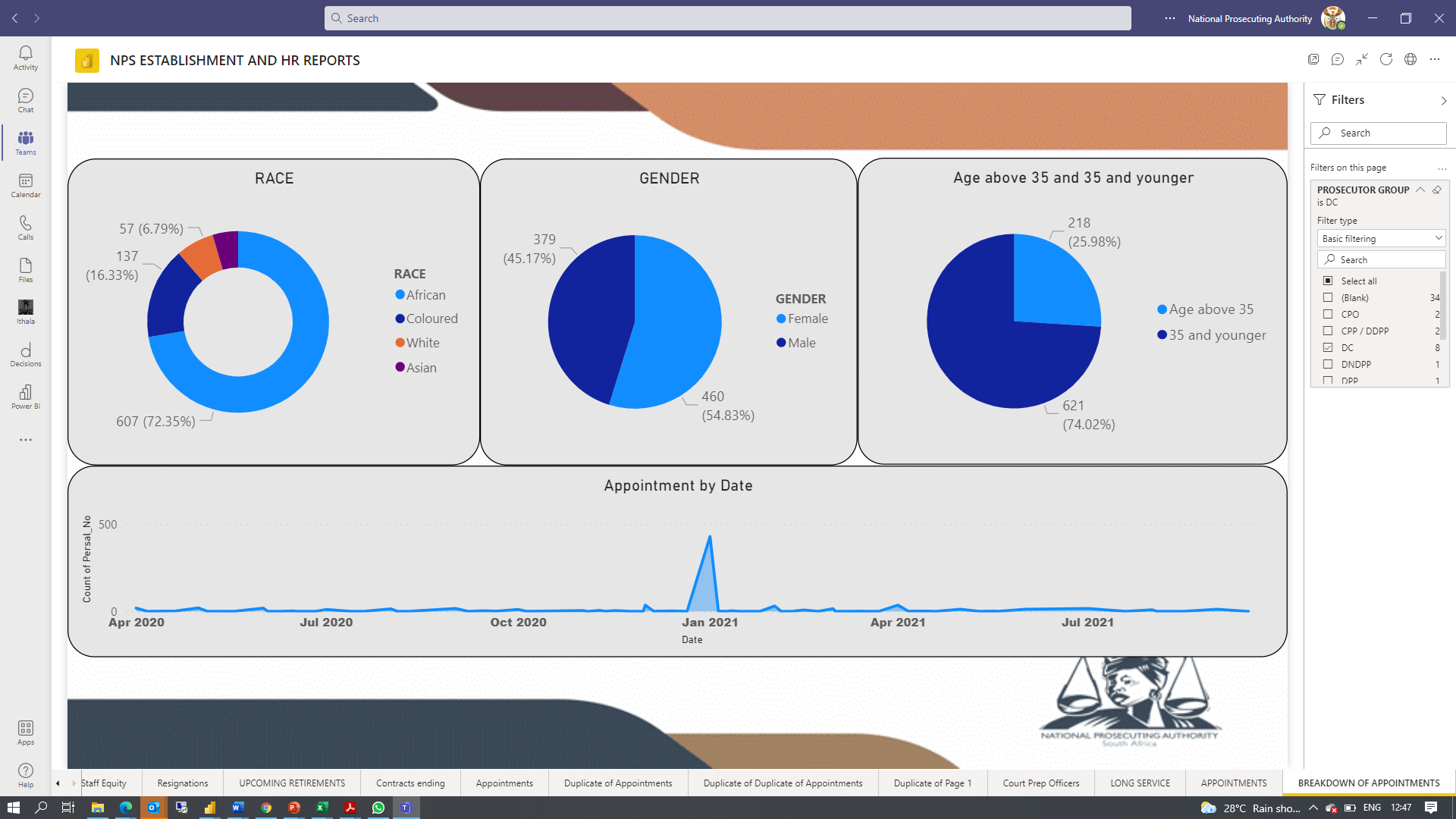 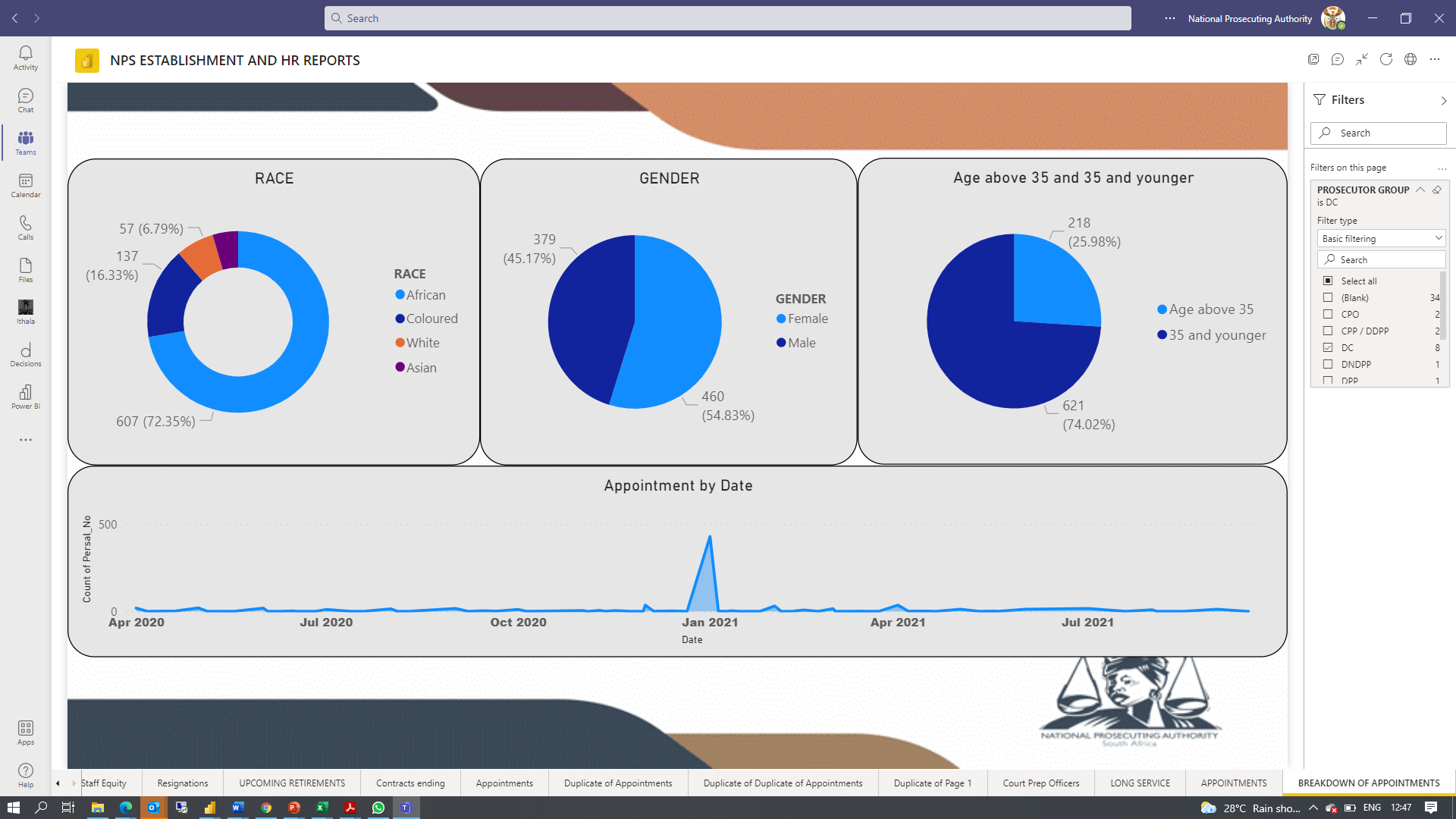 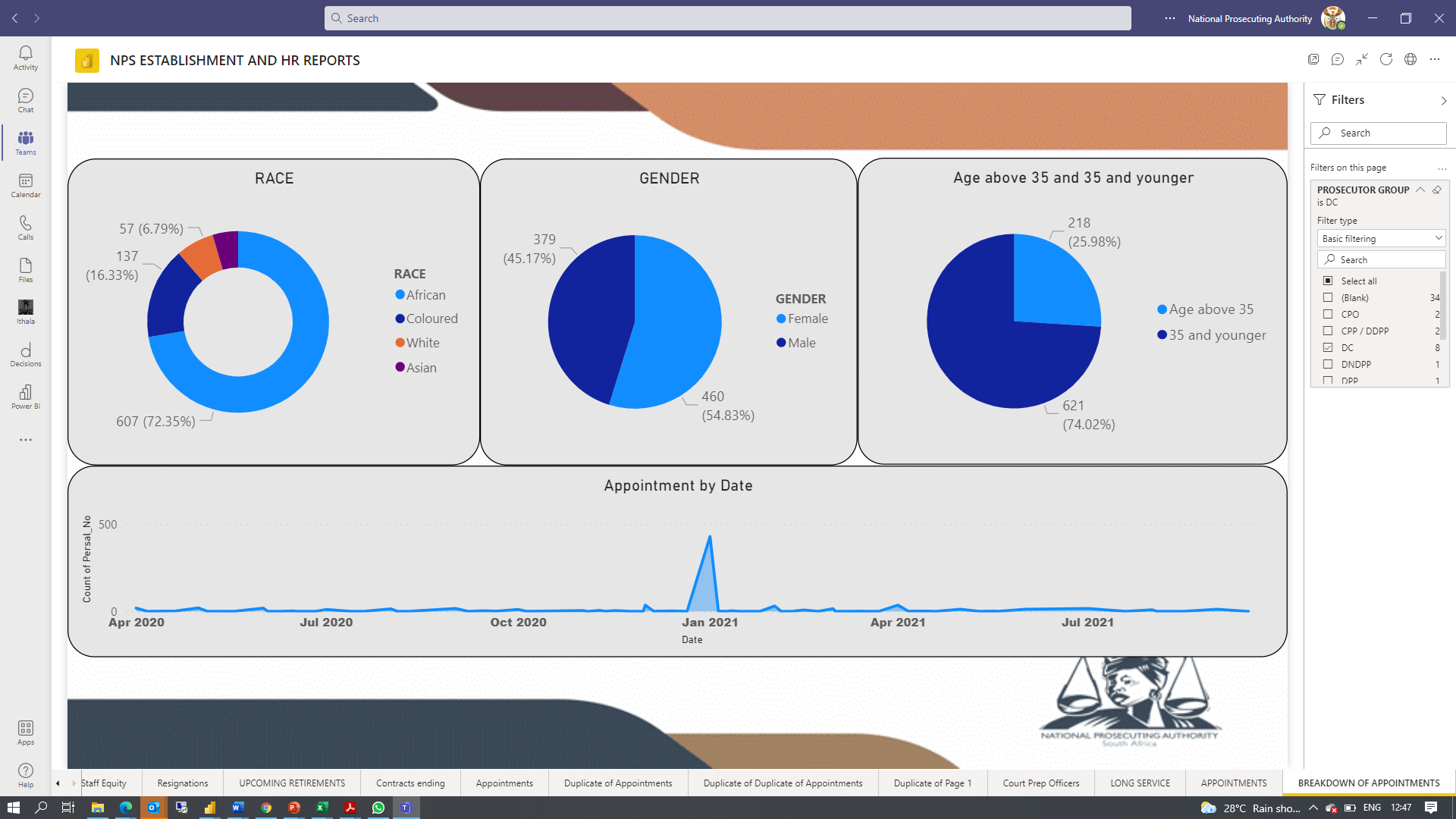 32
TRC CASES Adv de Kock
33
TRC MATTERS
Nodal points within Organised Crime stream in Provinces drive local processes-
Additional resources are appointed on three year contracts;
Making additional appointments; and
DPCI also appointed additional investigating officers.
Project management approach needs to be adopted.
Dedicated appointments made at national office to oversee and monitor progress, best practices and constraints that are cross-cutting.
Five enrolments made - though accused in one matter passed away on 6 September 2021.
Reconstruction of records remain a major constraint
DPP Offices are engaging with family directly to keep them informed of progress.
34
FATF  Adv de Kock
35
MONEY LAUNDERING
A joint training manual was developed on serious commercial crime in conjunction with SAPS where money laundering training is included

Training to all Divisions  was concluded during October 2021 and included both prosecutors & investigating officers.
 
FATF recommendations highlighted money laundering with foreign predicate offending. Two such convictions have already been secured this year.

A money laundering desk in NPA was created to give effect to FATF recommendations. NPA Action Plan was formulated and shared with the FIC to address FATF recommendations.


27 convictions have been achieved in other money laundering cases, the same as last year at the end of Q2.

Arguing for steeper sentences has resulted in some remarkable sentences such as in August 2021 in GLD where a period of 48 years imprisonment was imposed.
36
FATF MUTUAL EVALUATION REPORT
37
[Speaker Notes: Next assessment of progress probably Oct/Nov 2022]
FATF RECOMMENDATIONS
38
[Speaker Notes: The committee comprises representatives from the State Security Agency (SSA - chair), the SAPS:DPCI – CATS, the SAPS:Criminal Intelligence Division, the NPA:PCLU, Defense Intelligence, the DHA, the Department of International Relations and Cooperation (DIRCO), and the FIC. 
FIC is point of contact with FATF and leading all outcomes]
FATF RECOMMENDATIONS
39
[Speaker Notes: The committee comprises representatives from the State Security Agency (SSA - chair), the SAPS:DPCI – CATS, the SAPS:Criminal Intelligence Division, the NPA:PCLU, Defense Intelligence, the DHA, the Department of International Relations and Cooperation (DIRCO), and the FIC. 
FIC is point of contact with FATF and leading all outcomes]
FATF RECOMMENDATIONS
40
[Speaker Notes: The committee comprises representatives from the State Security Agency (SSA - chair), the SAPS:DPCI – CATS, the SAPS:Criminal Intelligence Division, the NPA:PCLU, Defense Intelligence, the DHA, the Department of International Relations and Cooperation (DIRCO), and the FIC.]
FATF RECOMMENDATIONS
41
ASSET FORFEITURE Adv Rabaji-Rasethaba
42
ASSET FORFEITURE
First period after appointment - focus on assessing and re-building
Developed a High Performance Plan
Capacitating the AFU
Filling of vacant posts and creation of additional posts
Contract Appointments
Establishment of 5 Satellite Offices 
Restructuring of Head Office Component to better serve regions
Bolster Asset and Financial Management
Development of a Research and Training capacity within the AFU
Strengthening Partnerships
Skills Development in conjunction with ACTT Partners
Co-Location with DPCI (PCSI)
Tri-partite agreement between NPA(AFU, SCCU), FIC and DPCI
43
ASSET FORFEITURE SIGNIFICANT CASES
Significant cases:
Coinit Ponzi Scheme (KZN Office)
R106m preserved and R81m Forfeited
Asbestos Case (FS Office)
R300m preserved
Impossible Solutions (UIF Fraud – Covid Funds)
R112m preserved
Forever Diamonds Ponzi Scheme (Pretoria Office)
R77m preserved
Nielsen matter (Money Laundering - Foreign Predicate Offending)
R6m forfeited and repatriated to Belgium
Wegrostek matter (Money Laundering) R23,3m forfeited and recovered
NDPP vs Li Yu (Illicit Financial Flows)
R32m recovered and deposited into CARA
NDPP vs Pietersen (Unwrought Gold)
R16,6m recovered and paid into CARA
44
OTHER AFU PRIORITIES
45
OTHER AFU PRIORITIES
46
INVESTIGATING DIRECTORATE Adv. Cronje
47
INVESTIGATIVE DIRECTORATE - CASES IN COURT
In relation to the Security Sector the following matters exceeding R323 million are on the court roll:
State v Mokwena and 12 others (Blue lights R191m)
State v Lorette and 43 others (Police Vehicle Branding R191m, including 9 senior police officials)
State v Thoshan Panday and 3 others (World Cup R47m) and
State v Richard Mdluli and 2 others (Crime intelligence Secret Fund).

Preparatory investigations into alleged serious corruption in the SSA is ongoing.

In relation to State-owned Enterprises the following matters are on the court roll:
Eskom
State v France Hlakudi and three others (R74m at Kusile Power Station)
State v France Hlakudi (R30m tax fraud) and
State v Maphoko Kgomoeswana (R5m tax fraud case).

Transnet
State v Kuben Moodley (R232m) It forms part of the bigger corruption investigation within Transnet.

 Bosasa
State v Linda Mti and others (R1.8 Billion Fraud)
State v Bonafacio and Vorster (bribery) and
State v Vincent Smith and Angelo Agrizzi.
48
INVESTIGATIVE DIRECTORATE – PREPARATION FOR THE SCC REPORT
The Amendment of Regulation 11 of the SCC Regulations has paved the way for information sharing between the SCC & the ID that protects the integrity of the evidence for admission in a criminal trial.

In the areas where the ID already has authorised investigations, e.g. Transnet, Eskom & SAPS – NPA & SSA plans are in pace to progress those matters to court as soon as the ID has insight into the report.

The ID has secured additional budget allocation from DoJ&CD & Treasury in the AENE process to fund:
On-boarding of personnel with the appropriate skill to take matters to court and
To pay for licences & other software upgrades as part of the process of migrating the digital forensic laboratory to the ID.

Recruitment of SCC personnel with the requisite skills to advance the work of the ID arising from the Commission progressing well.

Recruitment internally in the NPA to pair external service providers with internal prosecutors to ensure matters are taken to court, is underway.

An advance aspirant programme will be rolled out next year to bring in younger talent and capacity
49
INVESTIGATIVE DIRECTORATE
Institutional Progress
The procuring of Linton House by means of a sub-lease to accommodate ID 
The creation of a permanent structure for the ID is currently in process and will reach conclusion by mid-March 2022.
The procurement of SCC Digital Forensic resources is at an advanced stage with the onboarding of service providers i.e. Digital Forensic services, Investigators & Evidence Leaders. 
Discussions on the migration of the SCC Digital Forensic Lab is also at an advance stage.
IT related connectivity to ensure operational flow and uninterrupted performance assisted in the move to Linton House.

ID-related Challenges
The Covid-19 pandemic generally served to delay the work of the ID as a result of numerous infections suffered by members of investigation teams, including suspects and persons of interest, as well as delayed court processes, amongst others.
The temporary nature of ID personnel, resulting in resignations in favour of permanent posts, has a severe disruptive effect on investigations and court preparation
The ID experiences a shortage of skilled and experienced prosecutors within the NPA who are able to effectively prosecute complex corruption cases
50
DIGITISATION Adv du Plessis
51
MOVING THE NPA INTO THE 21ST CENTURY
ECMS Implementation:
Digital docket development - it is aimed at improving collaboration between SAPS & NPA for sharing docket information electronically – pilot sites were identified & is targeted to be finalised by December 2021.

ECMS High Court Module - development & delivery of high court prosecutions model linked to lower courts (referral of dockets from lower courts to high courts for enrolment) – currently 72% complete & will be finalised by December 2021.

ECMS Asset Forfeiture Unit - case management of AFU processes, project commenced and is expected to be finalised by April 2022.
52
Prioritising for impact in 2022  Adv de Kock
53
BRINGING THE CORRUPT TO JUSTICE
NPA’s leadership met recently to review the previous six months priorities.  
Rebuilding NPA’s credibility is the most important objective in the current strategic planning process and also the most important of the IPAC pillars.
The next phase of the six-months priority implementation project will focus on one priority area - Enhancing the credibility of the NPA through effective prosecution of corruption.
This will be achieved through the following four focus areas
Collaborations (internal and external)
Asset recovery
Skills enhancement
Communications (internal and external) around corruption cases.
54
BUDGETING Ms Morakile
55
BUDGET VS EXPENDITURE AS AT 31 OCTOBER 2021
56
OVERALL BUDGET GROWTH PER ECONOMIC CLASSIFICATION: MTEF
57
2021 MTEF BUDGET BASELINE REDUCTIONS
58
MTEF BUDGET ALLOCATIONS
COVID-19 caused current economic crises compounded by corrupt activities of government officials –  SA needs to bring criminals to book.
Benefit derived from corrupt activities must be returned to state coffers & NPA is only government institution mandated to effect this.
NPA is committed to JCPS Economic Recovery Plan, however, under-resourcing will render the strategy ineffective and the NPA unable to address inter alia corruption, GBV & organised crime.
Current allocations over MTEF are below inflation.
NT has implemented budget cuts in the MTEF period. 
While NPA can absorb a budget baseline reduction in respect of current financial year, proposed cuts in respect of outer MTEF years will cripple NPA’s ability to deliver on its mandate.
NT was formally urged to not consider any additional budget baseline reductions & to reconsider current position relating to outer years.
The Portfolio Committee is urged to assist the NPA in ensuring that the proposed budget cuts in the outer years are not implemented.
59
COMPENSATION OF EMPLOYEES BUDGET VS PROJECTED 
EXPENDITURE FOR MTEF
This projected compensation expenditure is based on current warm bodies within NPA and excludes
Resignations
Cost of Living Adjustments (1,5% for non SMS & SMS) and
New appointments.
60
2022 MTEF FUNDING NEEDS – INVESTIGATING DIRECTORATE
Additional R363.4 million funding needed due to growth of ID as a result of  State Capture Commission ending. (R83 million for current financial year).
Growing need to for witness protection causing pressure on the insufficient budget.
Lack of CARA allocation (which helped OWP)
61
WAY FORWARD NDPP
62
WAY FORWARD
We believe our collective rebuilding efforts are paying off and the NPA is becoming fit-for-purpose.
As part of the broader JCPS we still have a long way to go. People in SA don’t feel safe; perceptions of the CJS remain low, the FATF report raises serious concerns; and the changing nature of complex crime is outpacing our ability to respond. Corruption remains rampant. We need drastic improvements, and quickly.
In the importance of IPAC, the NPA place a specialised focus on high-level corruption – an absolute priority – in the next 6 months, including:
Stakeholder collaboration (internal & external)
Asset recovery
Skills enhancement and
Communications (internal & external)
The NPA will endeavour to further improve its performance, including enhancing the performance of the ID.
Fully aware of possible challenges, such as a likelihood of a COVID 4th wave & loadshedding which will impact on performance. Despite all of these challenges, plans/interventions to improve performance have been shared throughout the presentation.
Critical to the success of the NPA remains independence and adequate resourcing. It is critical that budget cuts in the outer years are not implemented.
63
REBUILDING AN INDEPENDENT, PROFESSIONAL, ACCOUNTABLE AND CREDIBLE NPA.
THANK YOU
Victoria & Griffiths Mxenge Building, 123 Westlake Avenue, Weavind Park, Silverton Pretoria, 0001.
Private Bag X752, Pretoria, 0001.
Head Office: 012 845 6000
E-mail: communication@npa.gov.za
www.npa.gov.za
64